The Aztecs
By:
Tanmay, Vidhi, 
Jinisha and
Parnika
Spanish ab inito
Aztec Empire: 1300’s-1521 (Time of Spanish conquest)
They Lived in Central Mexico in the city of Tenochtitlan (what is now Mexico City). 
They spoke in Nahuatl and their natural diet consisted of Maize (corn), tomato, avocado, beans, squash, amaranth, spirolina, Nopal (cactus), Sage, 
Chili, Fish, Fowl, and other animals, atole (a type of porridge made from maize), tortillas, tamales.
Their main mode of subsistence was Hunting and agriculture 

 *chocolate was only for royals and nobility
Aztec Religion
The Aztecs had a very intricate religion and spirituality that involved the honouring of many aspects of nature.
The concept of hell arrived with the Europeans. They were forced to adopt the Catholic religion of the Spaniards yet they secretly maintained many of their own ancient practices within the traditional aspects of Catholicism.
Science and Writing
The Aztecs had two accurate calendars – Tonalpohualli (sacred almanac), Xiuhpohualli (“counting of the years”calendar a 365-day solar count). The foundations of astronomy, math, engineering, chemistry, and botany were among the sciences that were taught and studied in the schools and universities of Tenochtitlan.


The Aztecs did have a written language, they used a system of pictures, icons, and glyphs to record events and history. These picture books are called codices (Amoxtli in the Nahuatl language).
Fact: The Aztecs played sports and were a very artistic people.
The Aztecs had mandatory schools separated between boys and girls.
It can be easily said that if not for the smallpox contracted from the Europeans that wiped out so many of them, especially their leaders, that it is extremely unlikely they would have fallen to the Spanish.
The Aztecs themselves actually referred to themselves as Mexica
Burial Customs
They would often sell their own children into slavery.
Fact: Aztec men were allowed to practice polygamy.
The Aztecs had a unique system for slavery.
Some historians believe the sacrifices and cannibalism may have been due to a protein deficiency.
The Aztecs were the most prominent 
civilization in the Meso-Americas. 

They originated from Mexico 
and their cultural patterns just like 
what we see with Aboriginal 
Communities in Australia

As you will see, it primarily consists 
of zigzag lines which are then modified to 
come up with varying patterns.
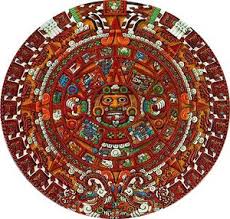 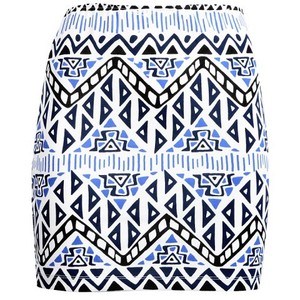 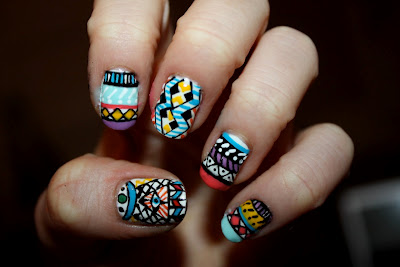